What's this got to do with Geography?
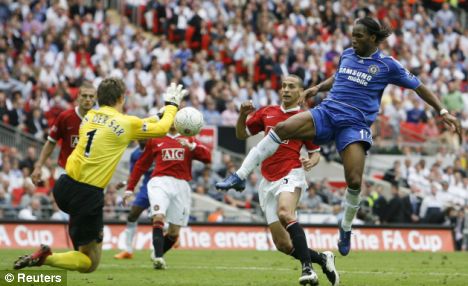 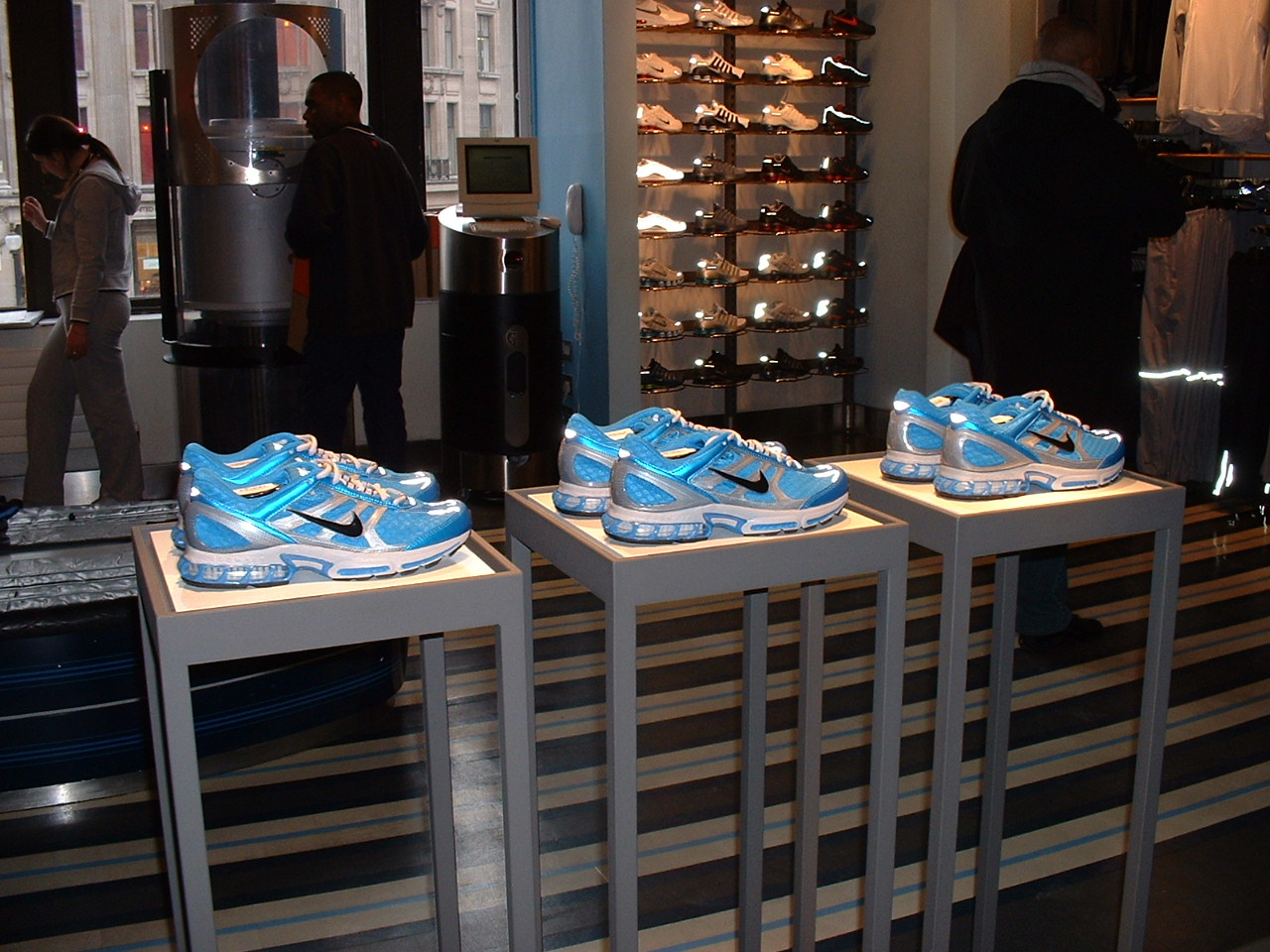 What's this got to do with Geography?
What's this got to do with Geography?
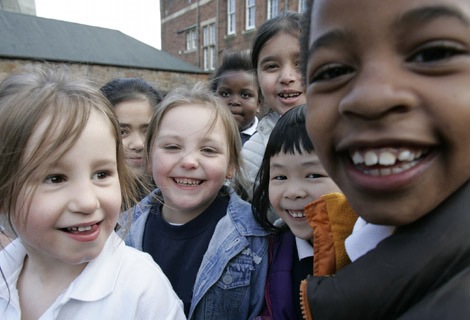 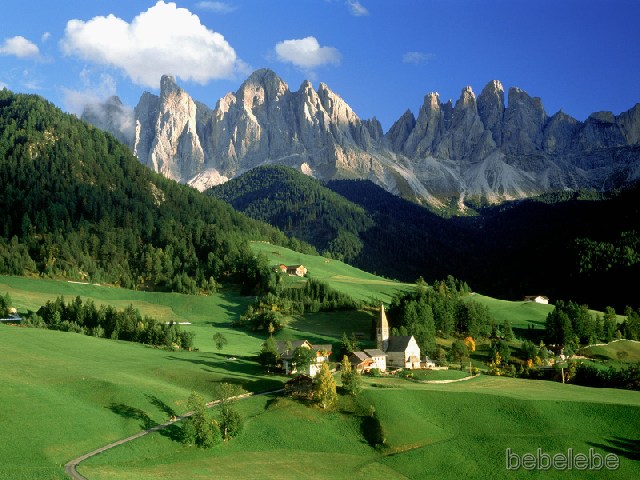 What's this got to do with Geography?
What's this got to do with Geography?
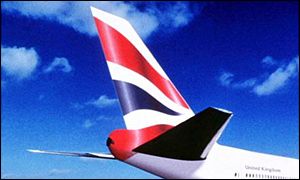 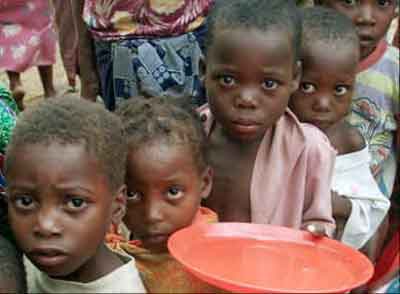 What's this got to do with Geography?